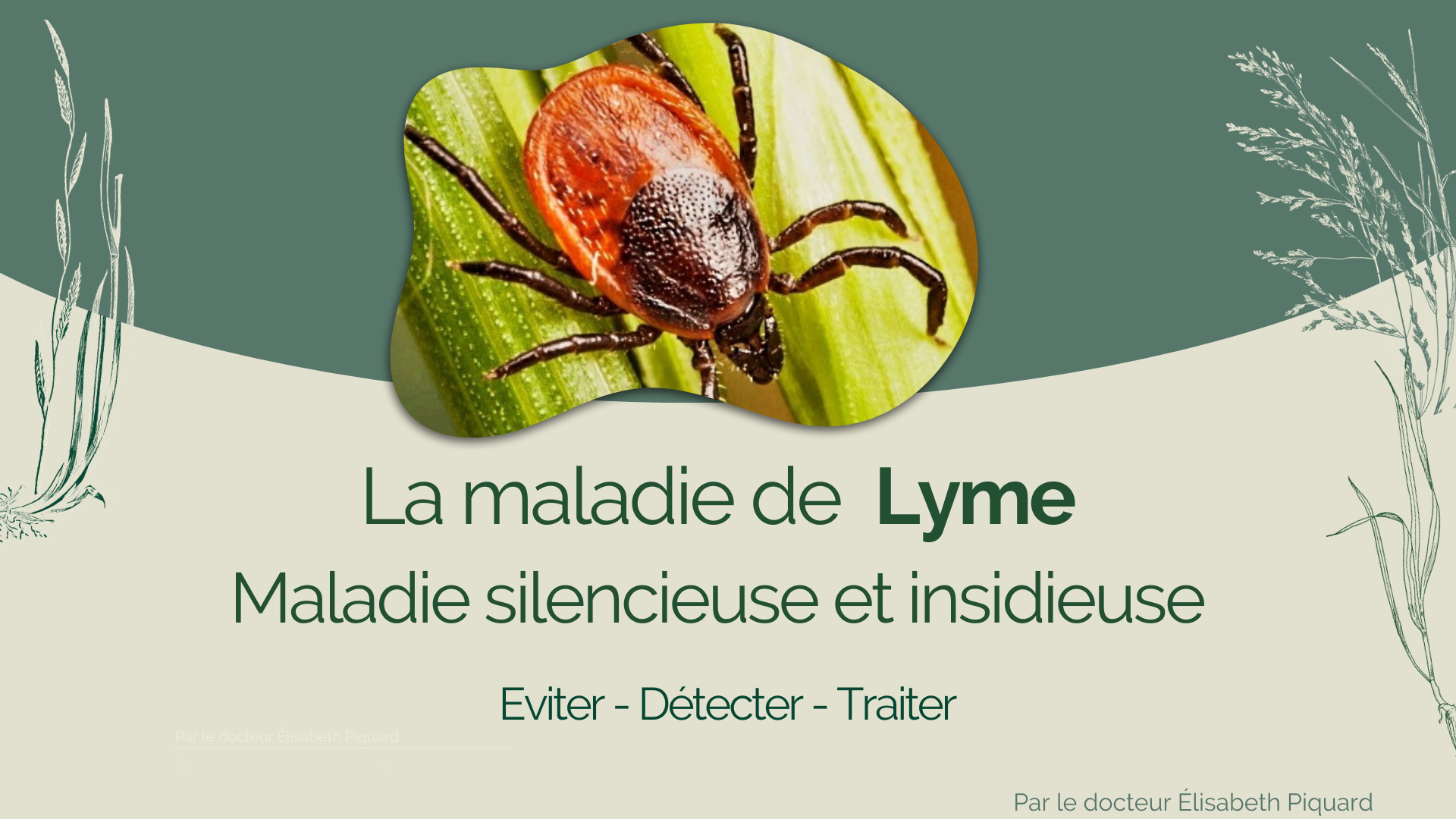 Elisabeth Piquard
1
Ou trouve-t-on les tiques ?
Forêts et 
prairies
Zones 
agricoles
Jardins 
privés
Parcs et 
jardins
Elisabeth Piquard
2
[Speaker Notes: Randonneurs, campeurs, escalade, promeneurs, etc..;]
Comment se protéger des morsures de tique ?
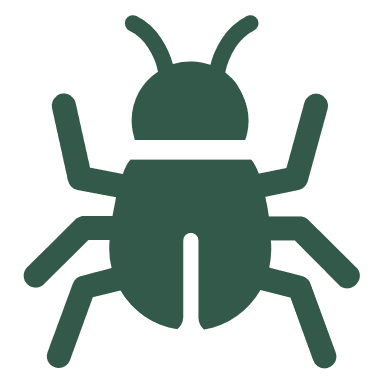 Avant une activité en nature
Vêtements couvrants si possible la totalité du corps
Chapeau (ou casquette) + chaussures fermées et si possible pantalon dans les chaussettes
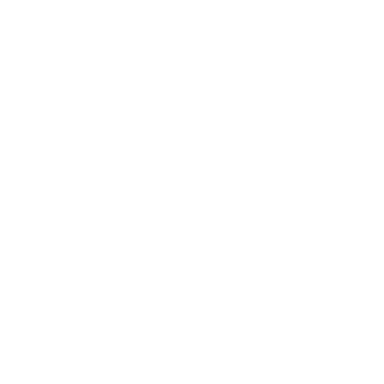 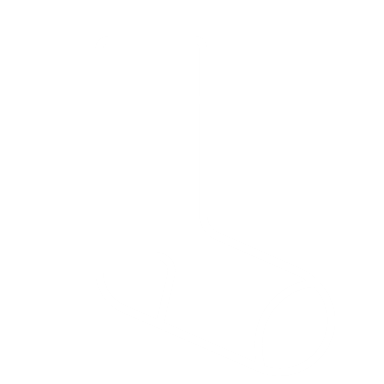 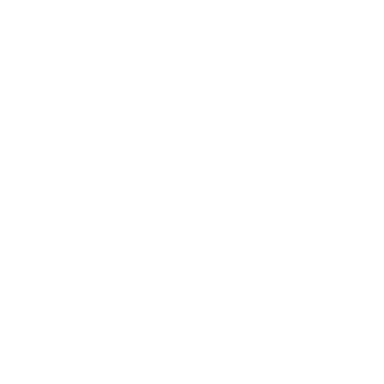 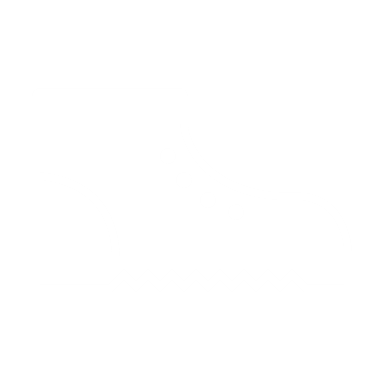 En balade, nature ou jardin...
S’asseoir sur un tissu lors d’une pause sur l’herbe
Rester sur les sentiers tracés, éviter fougères, herbes
Vêtements clairs pour faciliter le repérage des tiques
Répulsif à tiques sur le bas du pantalon, les chaussettes, les manches, le col de la chemise ou du pull
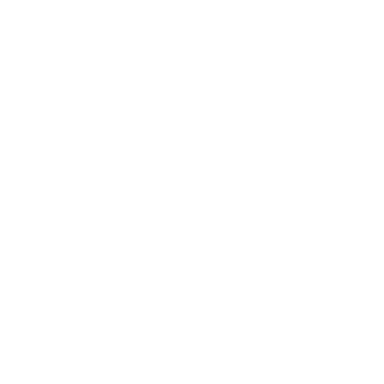 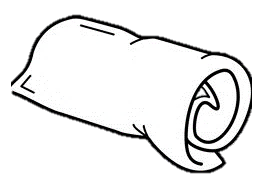 Après une activité en nature
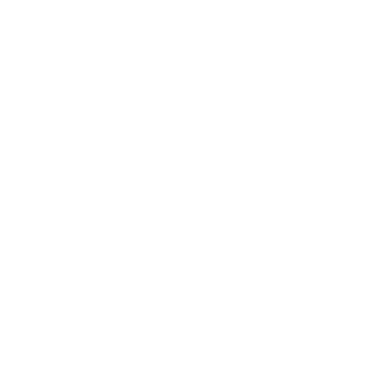 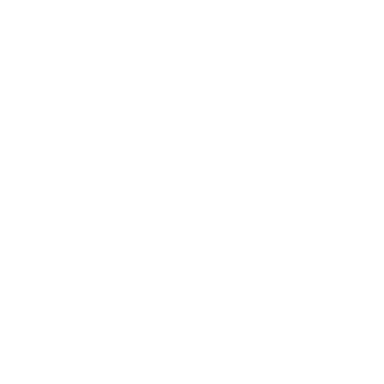 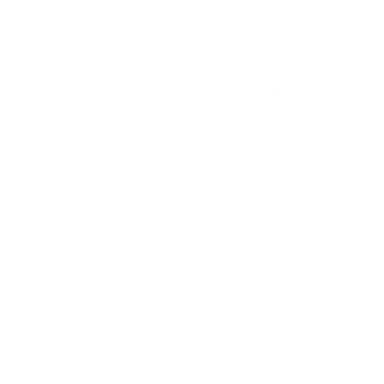 S’inspecter attentivement après une sortie dans la nature y compris la tête
Attention aux  animaux de compagnie : chats, chiens, lapins
3
Elisabeth Piquard
Après le retrait de la tique : Désinfecter
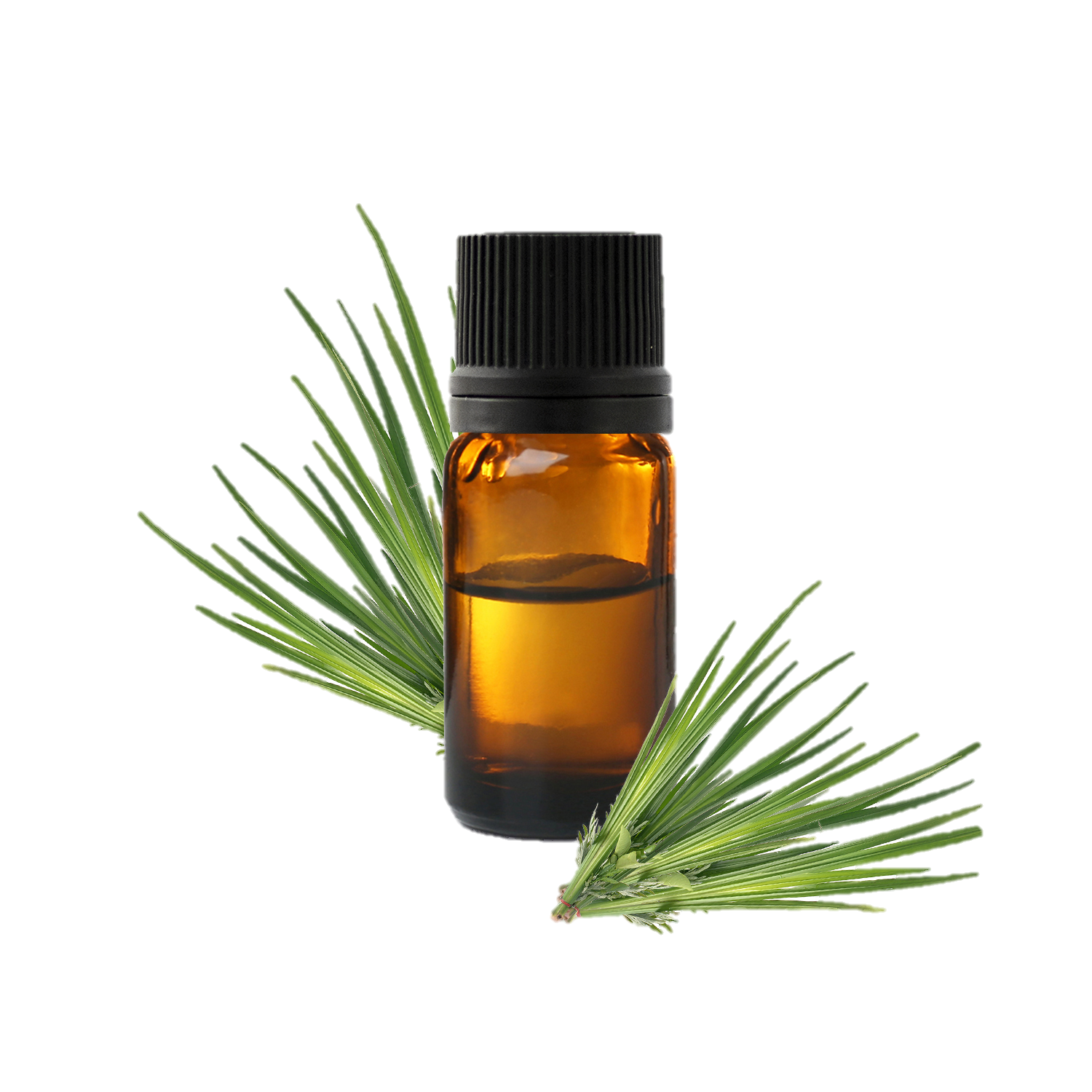 3 gouttes à masser sur la zone de morsure
3 fois par jour, 10 jours
1 goutte d’HE d’Origan. 
1 goutte d’HE de Cannelle de Ceylan.
7 gouttes d’HE de Palmarosa.
dilué dans 5 ml d’huile végétale, ou d’HE d’arnica ou de Millepertuis
Contre-indic : femmes enceintes et enfants <7 ans.
Elisabeth Piquard
4
[Speaker Notes: Eau oxygénée, alcool.]
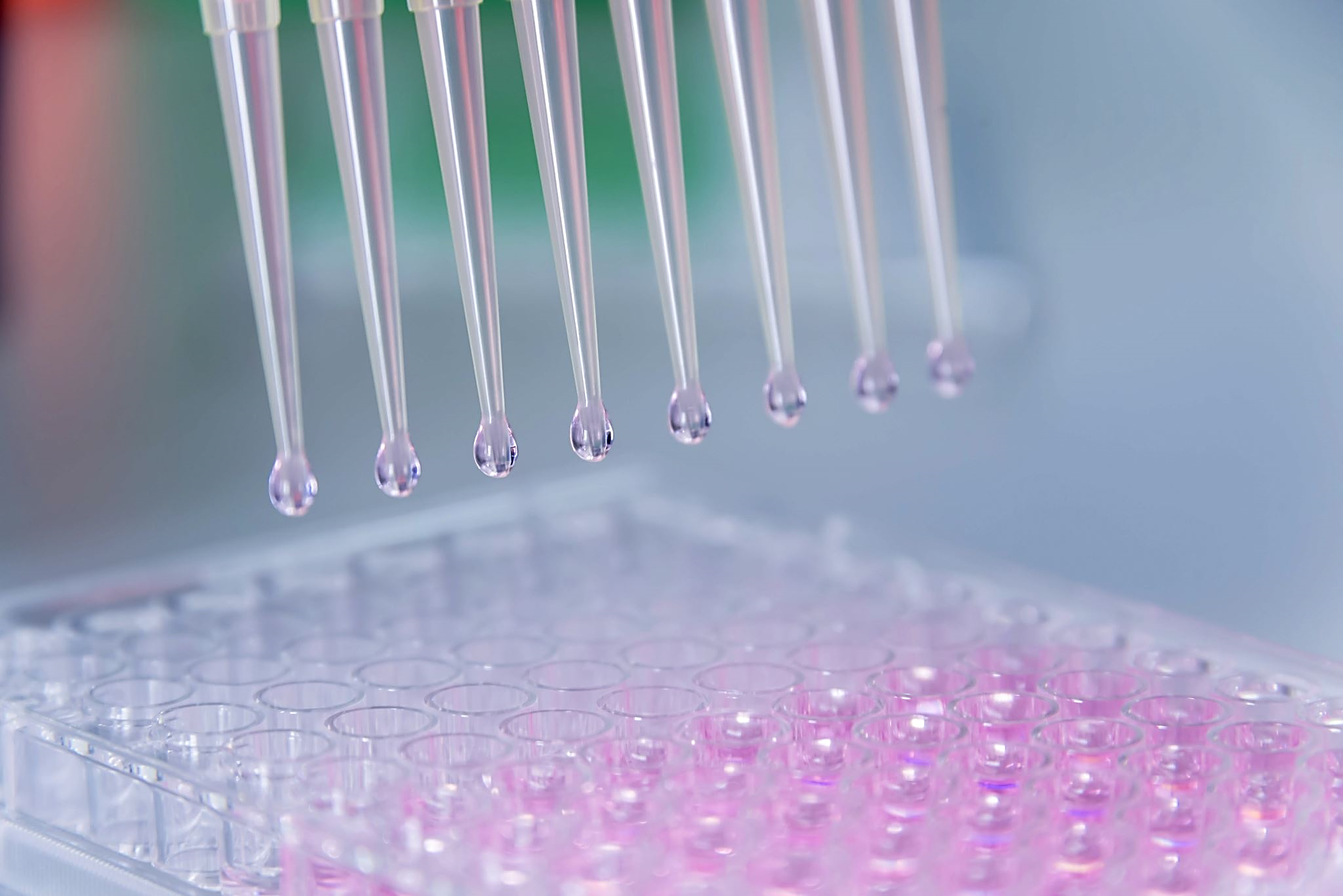 Diagnostic Biologique difficile
Sérologie de Lyme avec Test Elisa pour Borréliose: il est positif une fois sur 3 . 
     (Elisa = souche américaine)
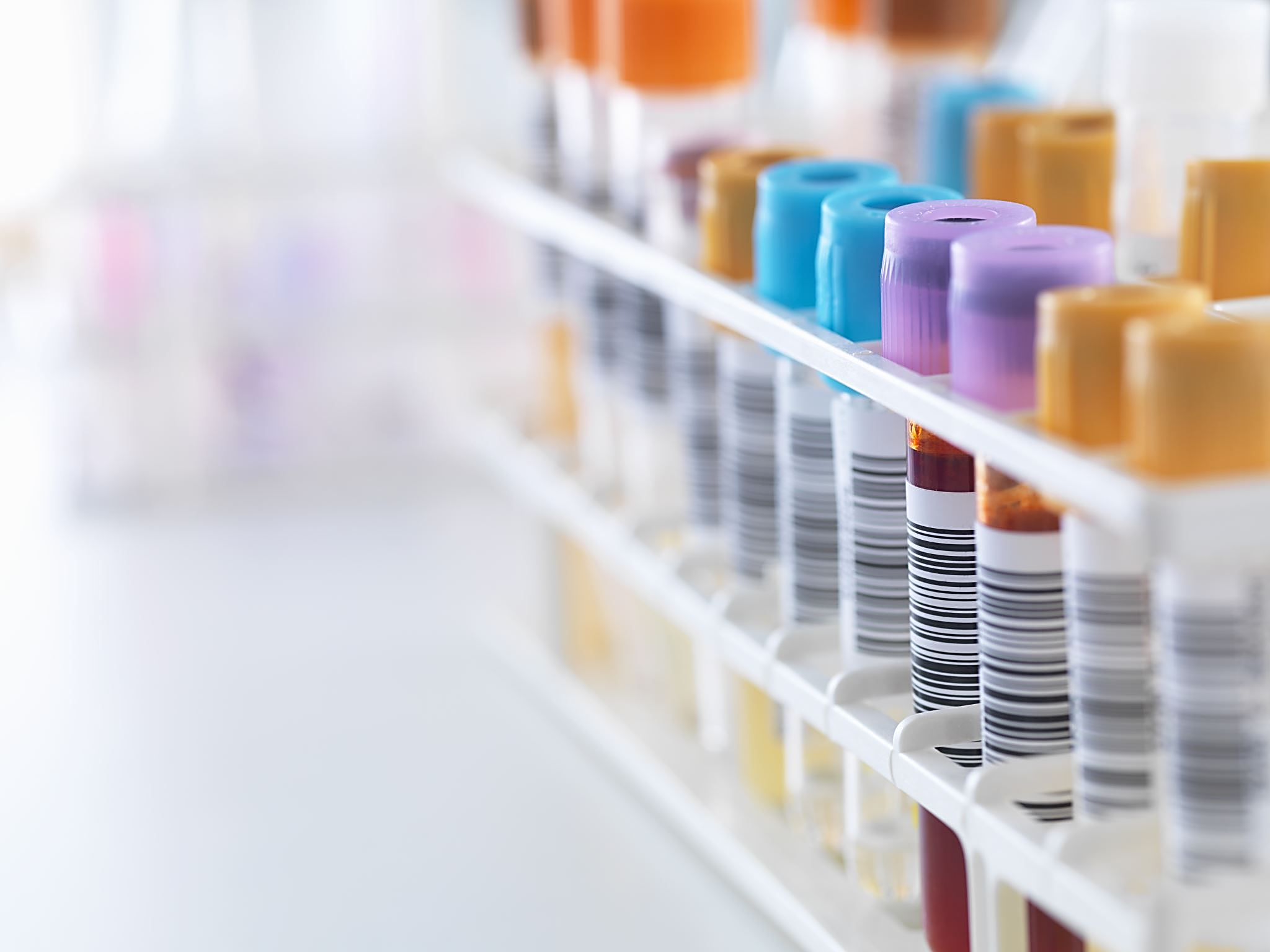 Résultats du Western Blot
Test positif : Borréliose.
Test négatif : impossible de conclure dans un sens ou un autre.
Elispot
Elispot. (labo Barla, Nice) Sensibilité 89 %, spécificité 98%. 
Si le traitement est efficace, le test se négative
Ne détecte pas B Miyamotoi qui constitue 20% des Borrélias en France.
Elisabeth Piquard
7
Le Diagnostic Biologique est difficile
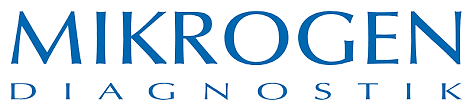 Le meilleur est d’origine allemande : Utiliser la trousse « ALL DIAG de Mikrogen » (teste 5 souches de Borrelia  Européennes sur les 12 pathogènes)
Pas en phase aigüe. Attendre 6 à 8 semaines que les Anticorps montent.
Elisabeth Piquard
8
Labos qui utilisent Western Blot Mikrogen
En France
Laboratoire Cohen 
Laboratoire Accolab
Laboratoire Barla
Laboratoire Synlab
Laboratoire BARRAND
Laboratoire Barbier
En Allemagne
Alviasana anciennement BCA Clinique à Augsburg (laboratoire infectolab) : tests complets Western Blot, LTT, Co-infections… 
 Laboratoire Angermeier
 Armin Labs :  tests complets avec Elispot, PCR, Co-infections…
En Belgique
Laboratoire RedLab
Elisabeth Piquard
9
Test Phage en Belgique
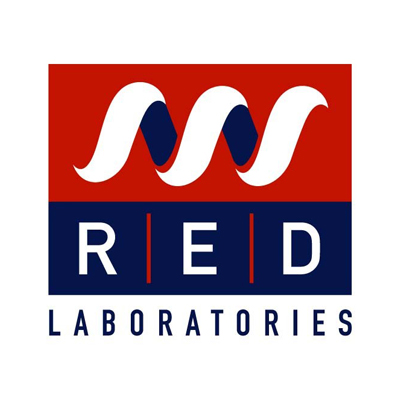 Phase précoce et tardive
Teste 17 Borrelias dont la Borrélia Miyamotoi. Laboratoires redlabs.be
Elisabeth Piquard
10
[Speaker Notes: 235 euros, pas RSS.]
Recommandation 2014 des USA pour Adultes
Pour éradiquer une maladie de Lyme aigüe :
Doxycycline 200 mg/j , 4 à 6 semaines(après 8 ans)
Amoxicilline 2g/j 4 à 6 semaines (sauf si allergie aux Pénicillines)
Azithromycine 250 à 500 mg/j pendant 3 à 4 semaines
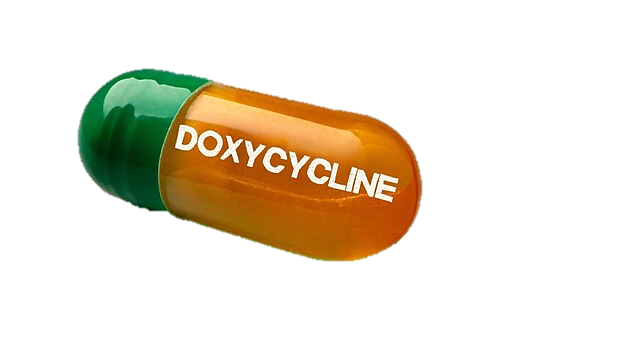 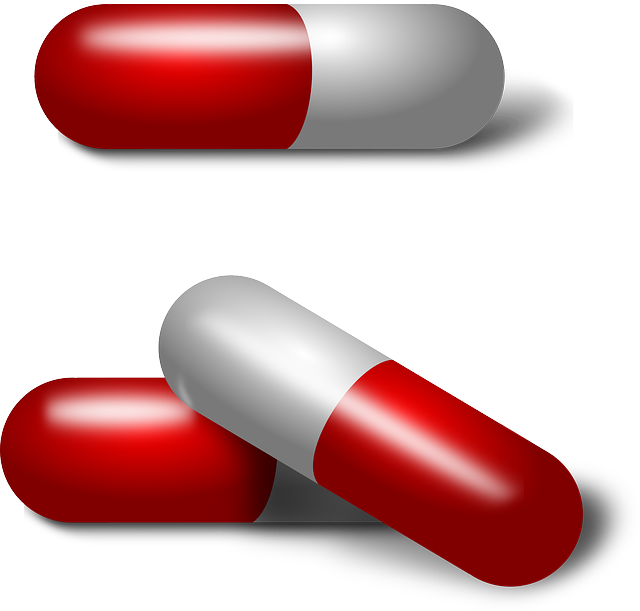 Elisabeth Piquard
11
Reco 2014 des USA pour enfants
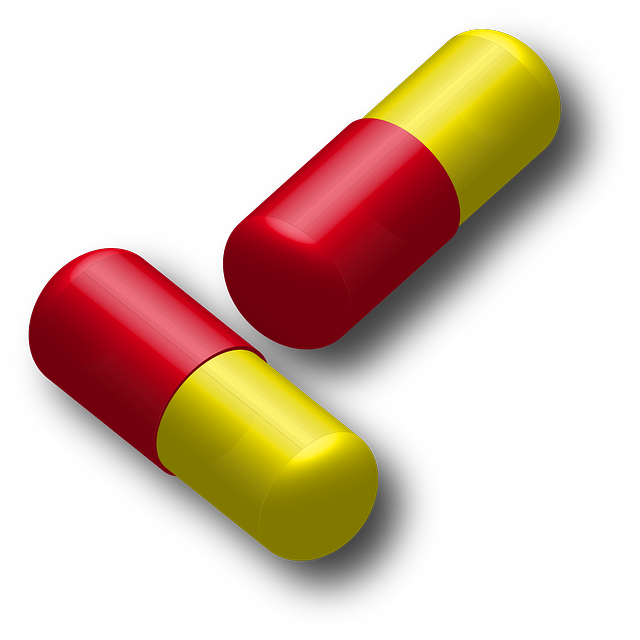 Amoxicilline 50 mg /kg/ J. (sauf si allergie aux Pénicillines).
Azithromycine 5 à10 mg/kg/j
Si âge > 8 ans: Doxycycline 4 mg/kg/j.
Elisabeth Piquard
12
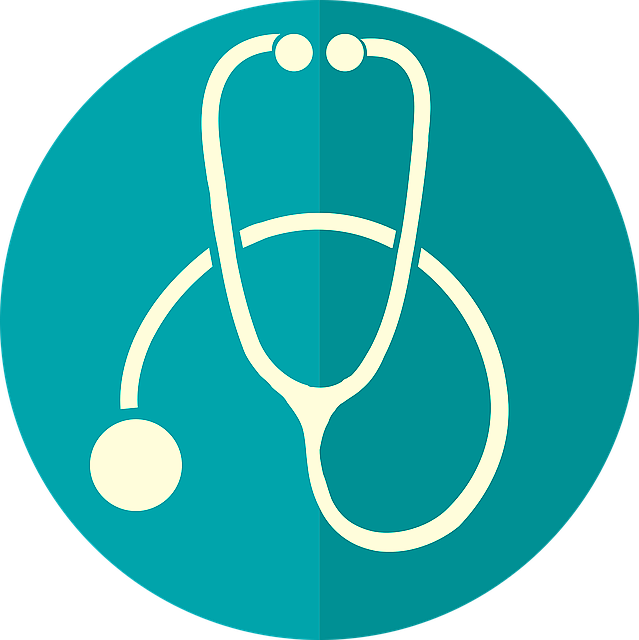 Les médecins spécialisés dans cette prise en charge de lyme secondaire et SPPT proposent :
10-20 jours  j/mois,                                                     avec pauses de 1 à 3 semaines  
Bi-thérapie
Pendant 1 à 2 ans
Pas de résistance aux Antibiotiques sus-cités
Flore intestinale et foie vont être agressés
Elisabeth Piquard
13
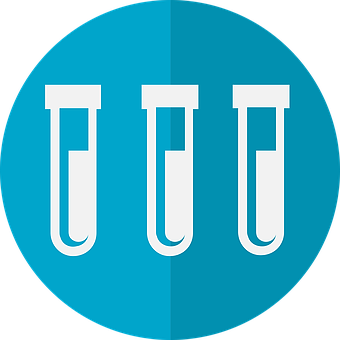 Des Huiles Essentielles
Permettent de réduire la dose                d’antibiotiques.
Cure de 10-15 jours .
Celles riches en Carvacrol : Origan, thym thymol, Sariette des montagnes, Clou de girofle.              Mais aussi : Cannelle de Ceylan, Menthe poivrée, Arbre à thé.
Elisabeth Piquard
14
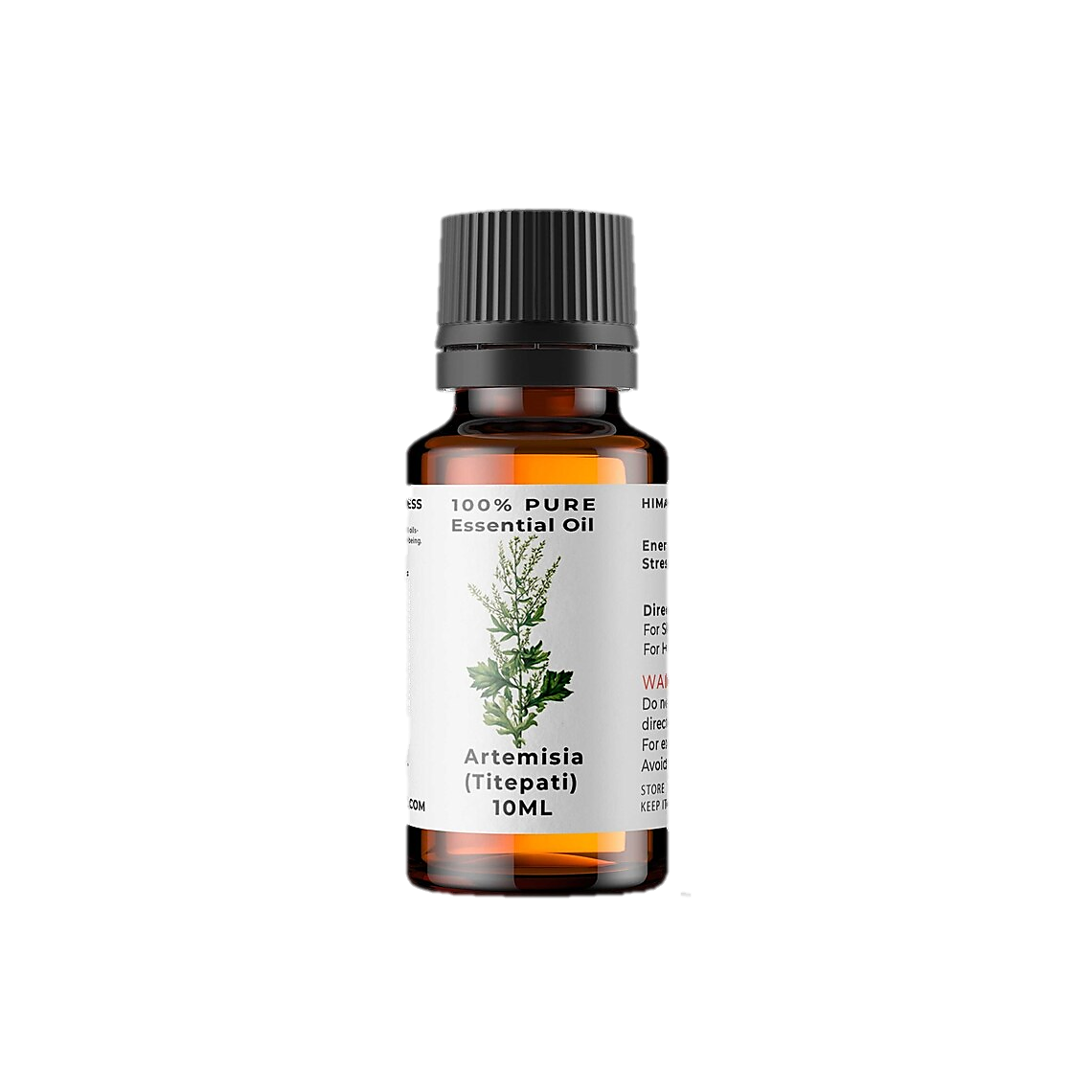 Plaquenil ou Artémisia
Contre les Babésias, co-infection fréquente des Borrélias. 
Contre les kystes des Borrélias.
Elisabeth Piquard
15
[Speaker Notes: Ou Ivermectine 4 par jour de 5 jours à 1 mois. (Artémisia interdite en France.)]
La stimulation immunitaire : les  micronutriments
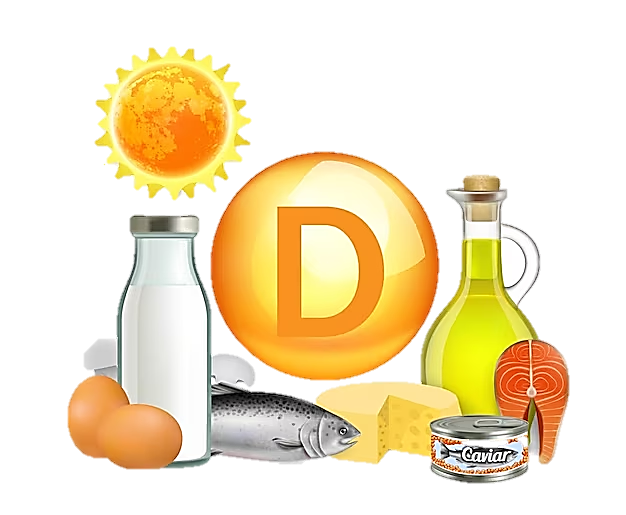 Magnésium-B6.
Vitamine D.
Omégas 3 végétaux (colza) et animaux ( poissons)
Antioxydants ( glutathion réduit, acide lipoïque ) 
Complexes de vitamine B pour le système nerveux
Zinc et iode selon les dosages sanguins.
Elisabeth Piquard
16
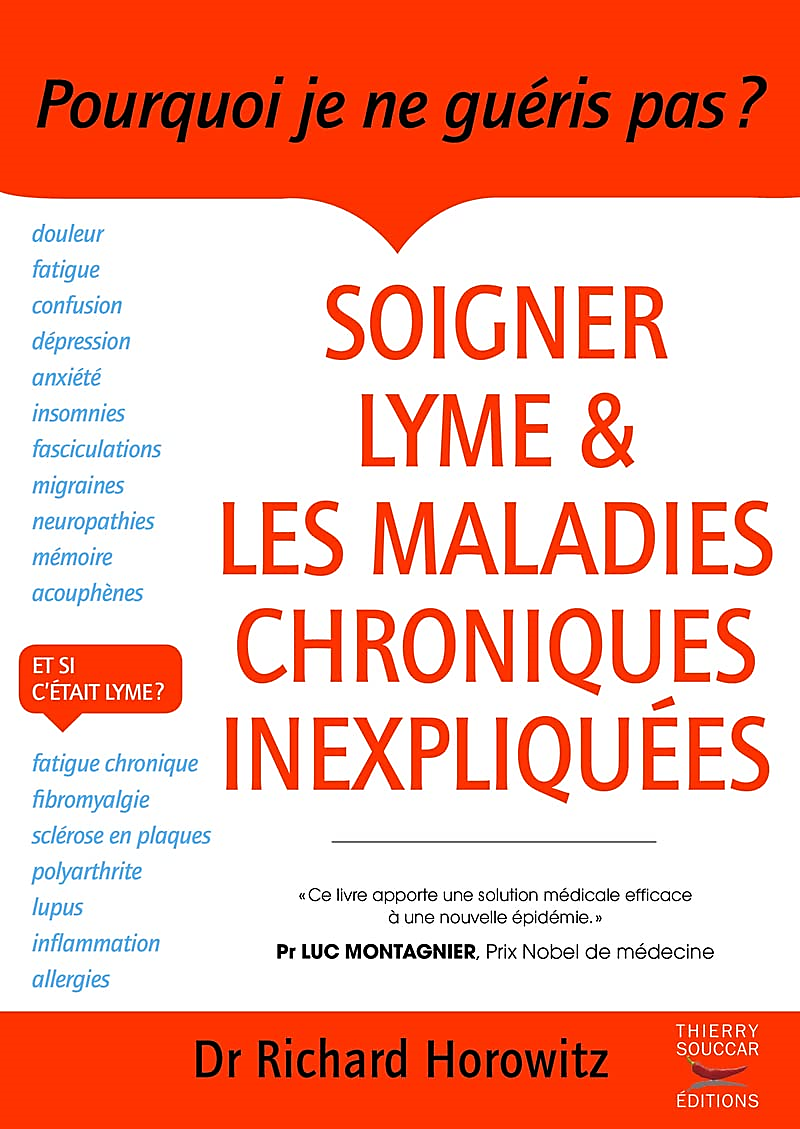 Quelques livres sur le sujet
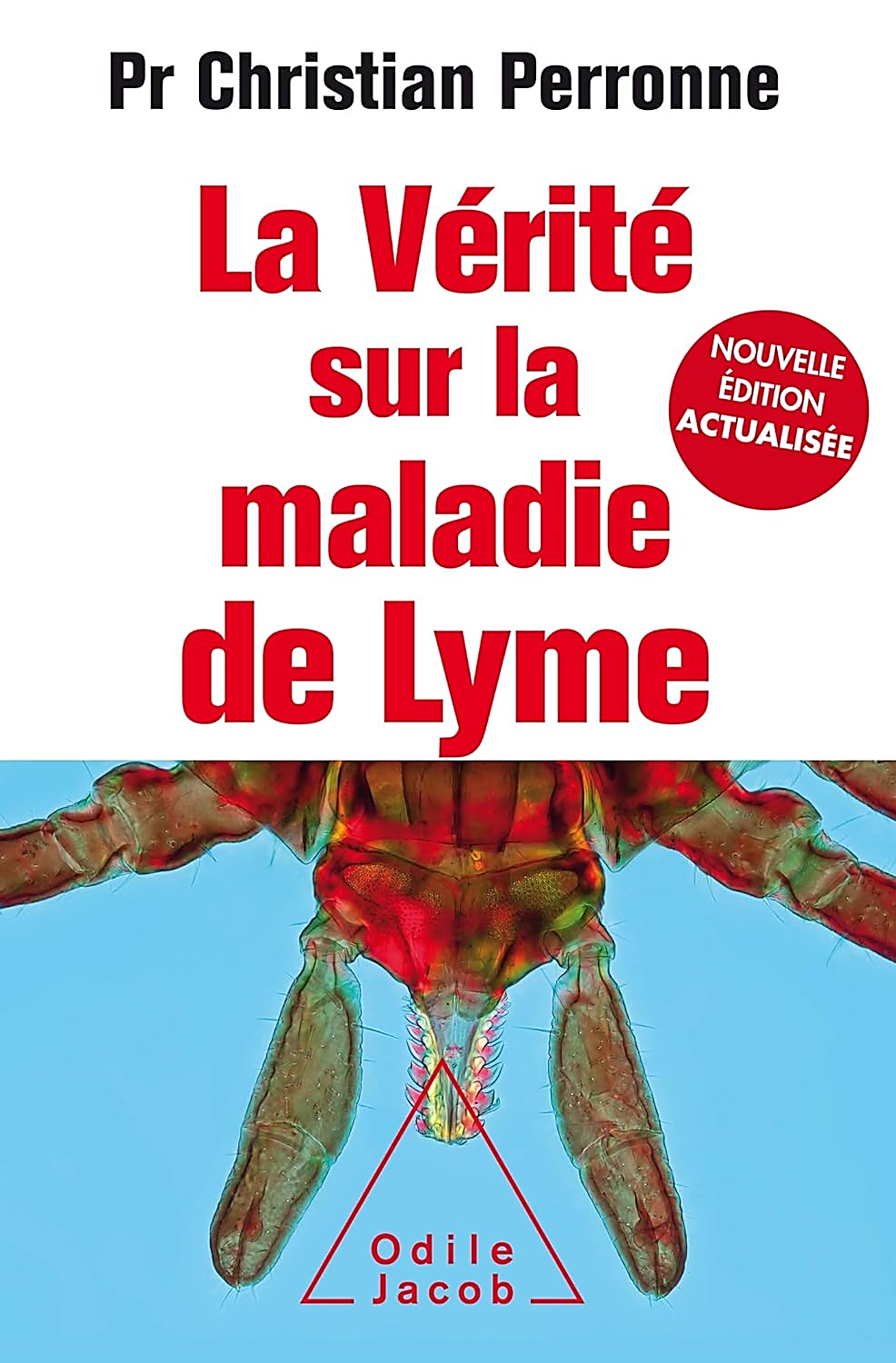 Dr Richard Horowitz : Soigner Lymes et les maladies chroniques inexpliquées. Ed Thierry Souccar
Pr Christian Peronne : La vérité sur la maladie de Lyme. Ed Odile Jacob. 
Dr Alexis Lacout, Marie Mas et Philippe Raymond: Lyme Pratique: Maladie de Lyme et maladies vectorielles à tiques. Actualités diagnostiques et thérapeutiques en 2019. VG éditions.
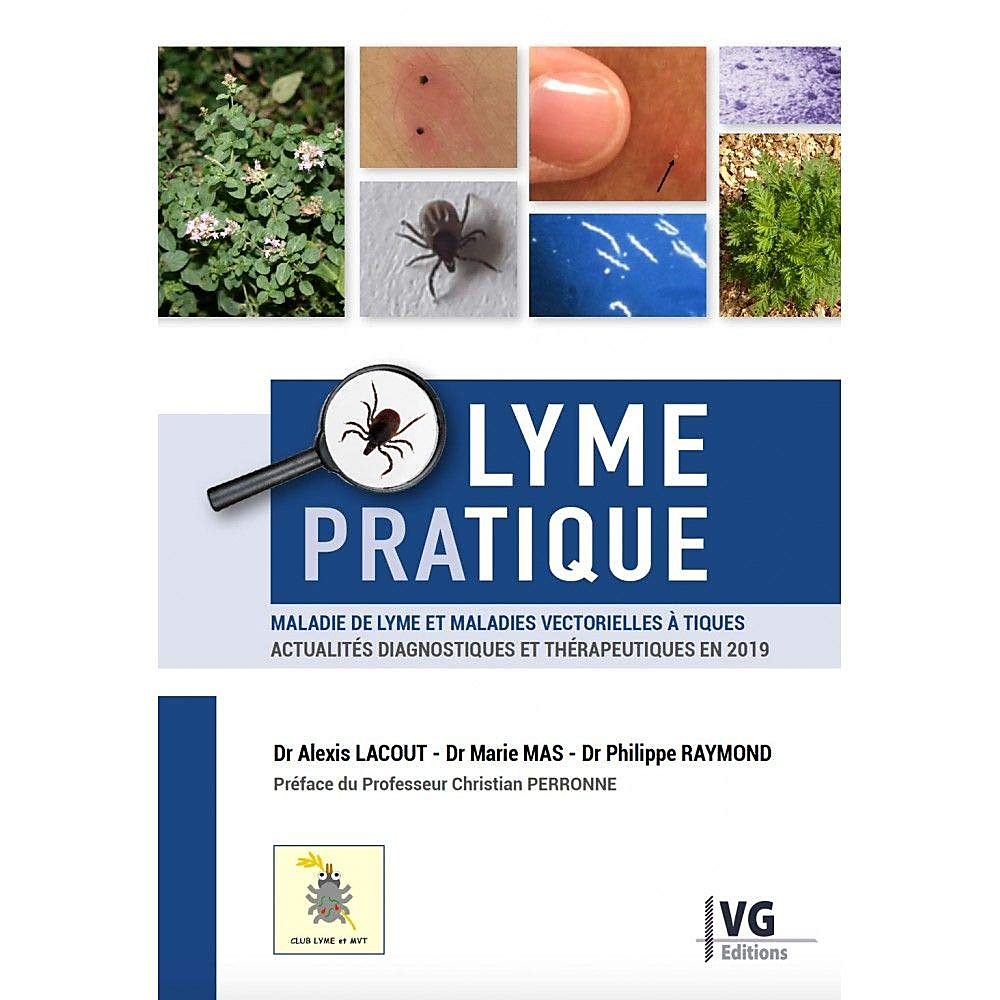 Elisabeth Piquard
17
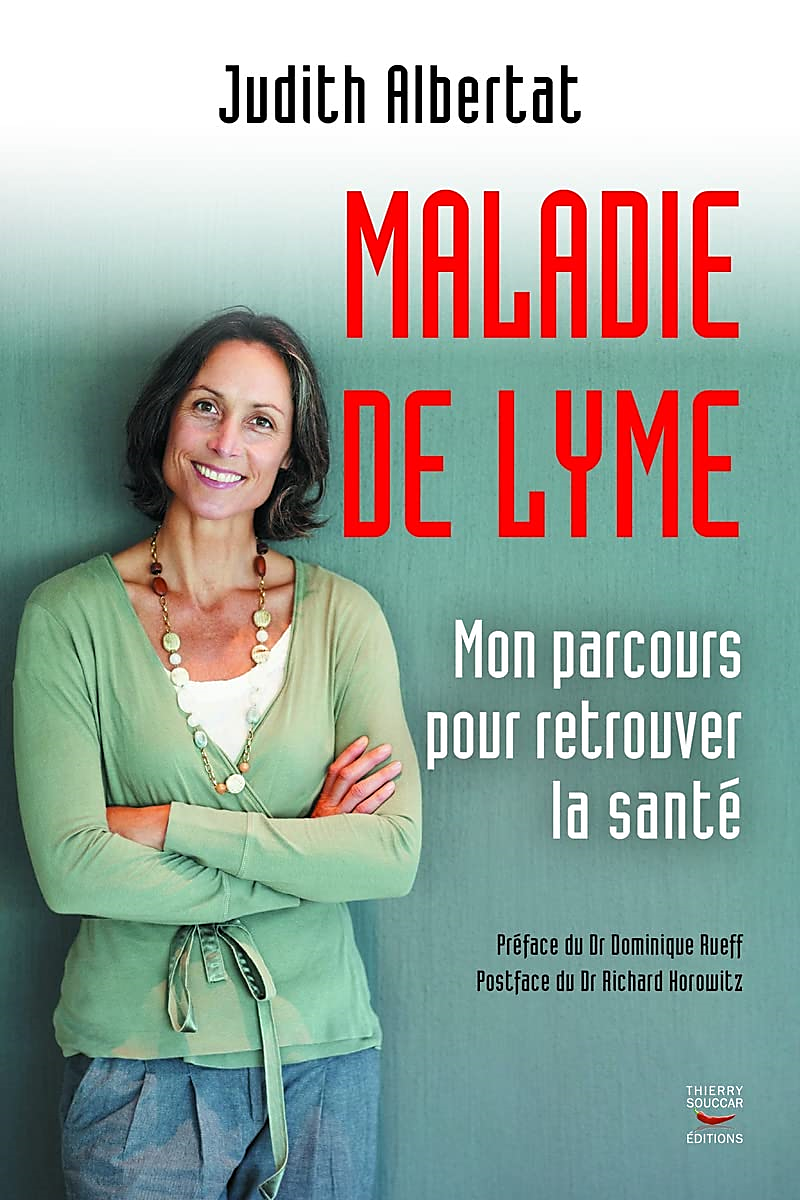 Quelques livres sur le sujet
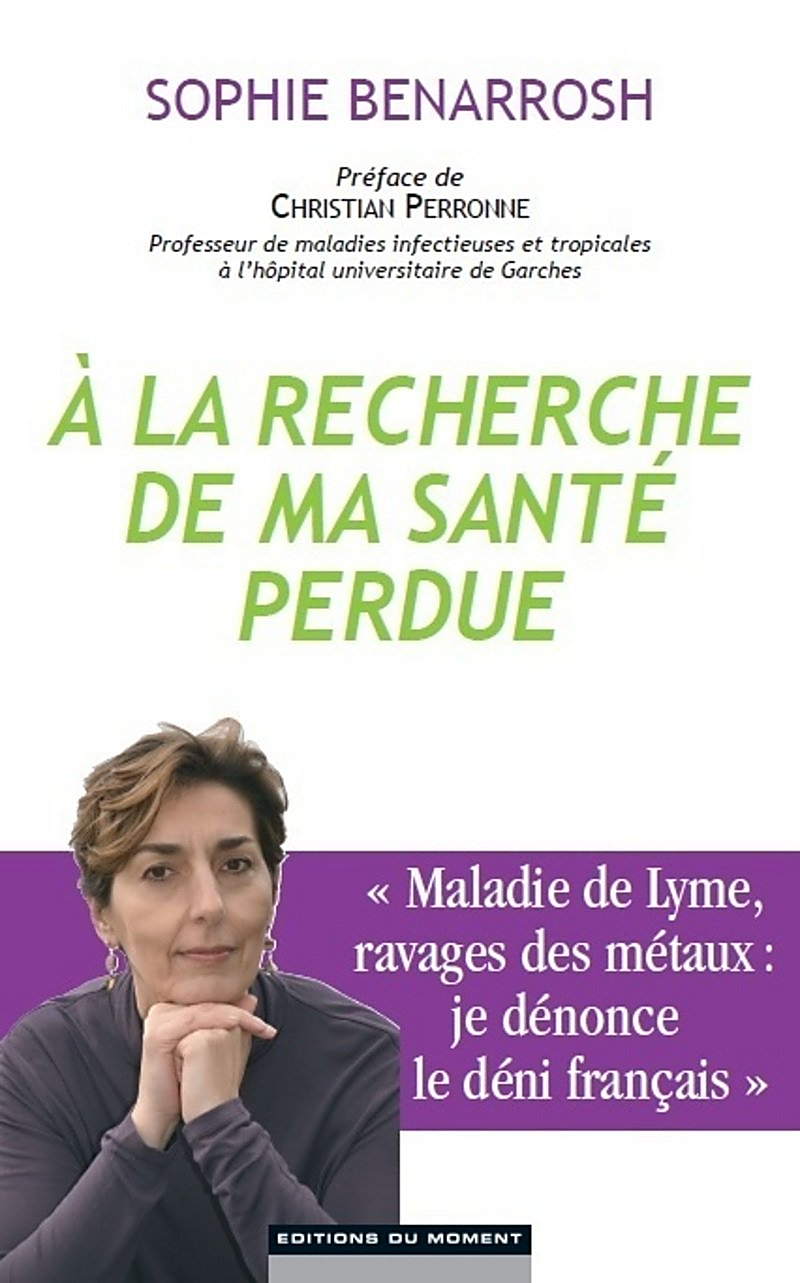 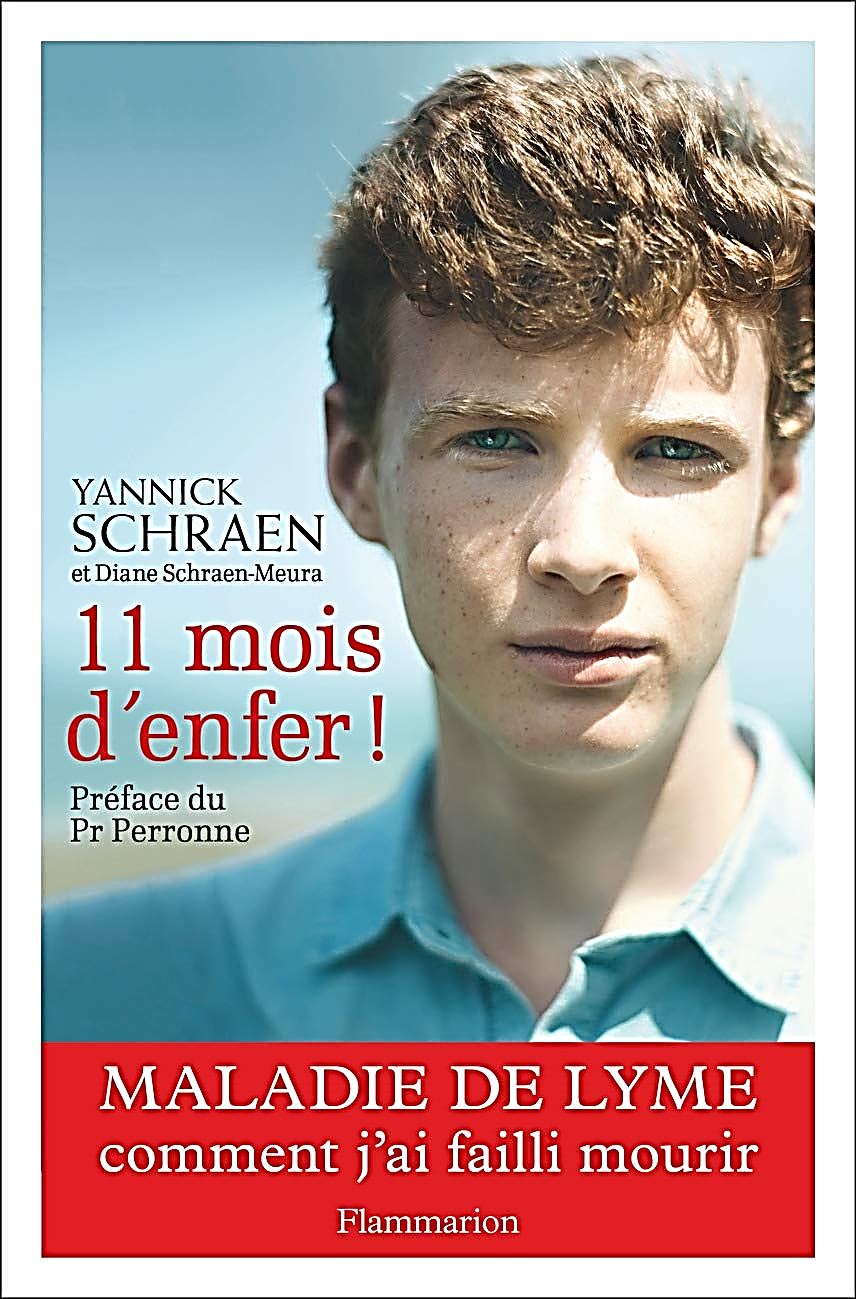 Sophie Benarroch : A la recherche de ma santé perdue. Editions du moment
Judith Albertat : Maladie de Lyme: mon parcours pour retrouver la santé. Edition Thierry Souccar
Yannick Schraen et Diane Schraen  : 11 mois d’enfer ! Maladie de Lyme, comment j’ai failli mourir. E Flammarion .
Jean-Patrick Bonnardel. Maladie de Lyme, traitements alternatifs, Editions Montagnole
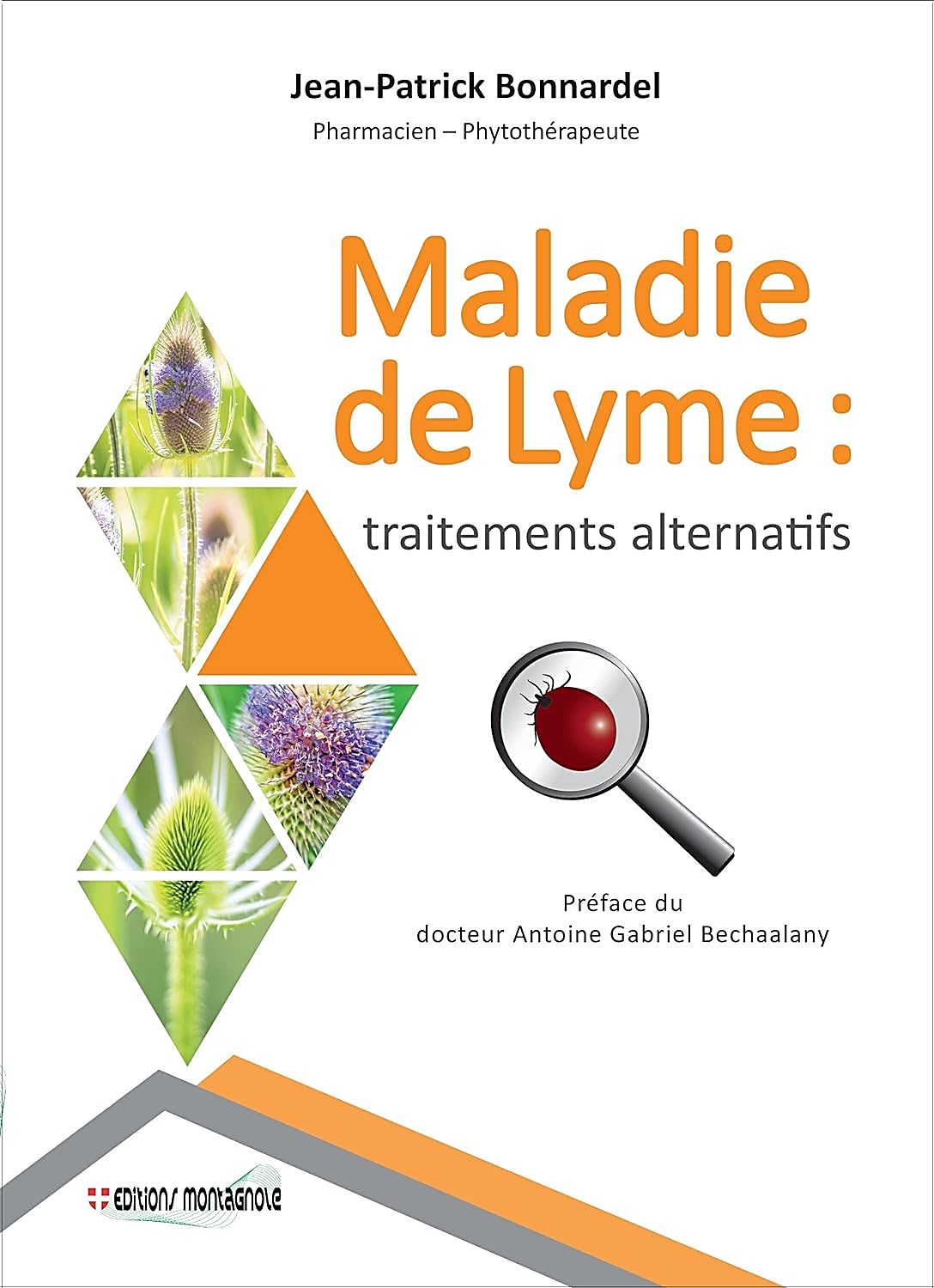 Elisabeth Piquard
18
Associations
France Lyme : https://francelyme.fr/site/
Le relai de lyme : https://lerelaisdelyme.fr/
Lympact : https: //www.lympact.fr/
Lyme sans frontières : https://www.associationlymesansfrontieres.com/
https://socialyme.com/category/maladiedelyme/
Elisabeth Piquard
19